NICODEMO
y la visita que cambió su vida
©2014 hermanamargarita.com
Había un hombre
de los fariseos que se llamaba Nicodemo,
 un principalentre los judíos.
2
3
Nicodemovino a Jesúsde noche.
4
5
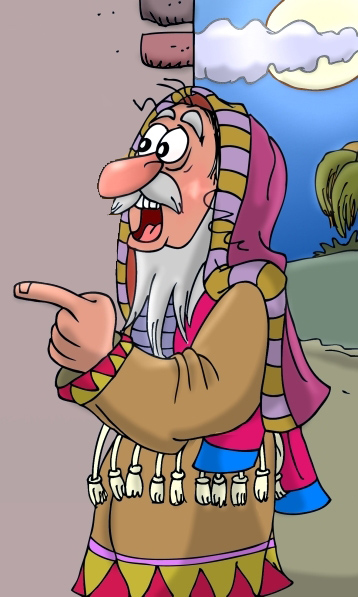 Rabí,sabemosque hasvenido deDios comomaestro.
6
Nadie puede hacer lasseñales que tú haces,si no está Dios con él.
Nadie puede hacer lasseñales que tú haces,si no está Dios con él.
7
8
De cierto, de ciertote digo, que el queno naciere de nuevo, no puede verel reino de Dios.
9
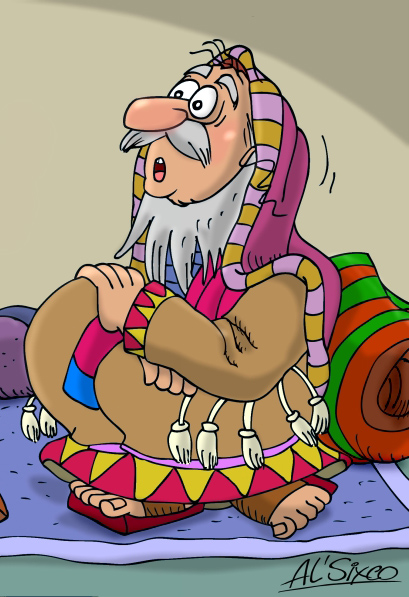 ¿Cómopuede unhombrenacersiendoviejo?
10
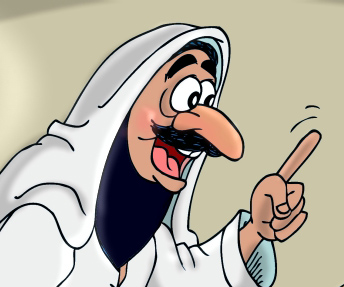 No te maravillesde que te dije:
«Es necesarionacer de nuevo.»
11
Como Moisés levantó laserpiente en el desierto,así es necesarioque el Hijo del Hombresea levantado.
12
Para que todo aquel que en él cree,no se pierda, mas tenga vida eterna.
13
Porque de tal maneraamó Dios al mundo,que ha dadoa su Hijo unigénito,
14
para que todo aquelque en él cree,no se pierda,mas tenga vida eterna.
15
NICODEMO CREYÓ EN JESÚS
¿Cómo lo sabemos?
16
Los principales sacerdotesy los fariseos mandaronalguaciles paraque prendieran a Jesús;pero ellos no lo hicieron.
17
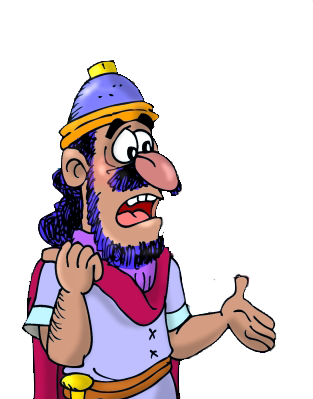 ¡Jamás hombrealgunoha habladocomo estehombre!
18
Nicodemo defendió a Jesús.
19
¿Juzga acasonuestra ley a un hombre si primero no lo oye, y sabelo que ha hecho?
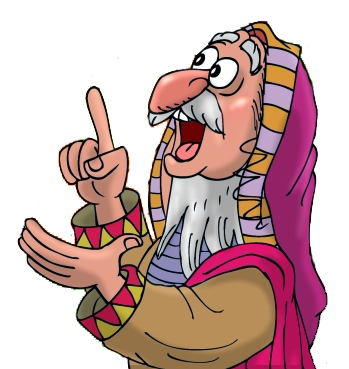 20
NICODEMO ERA UNO DE ELLOS
¿De quiénes?
De los seguidores de Jesús.
21
Se cumplió lo que Jesús dijo a Nicodemo.
22
Jesús fue crucificado
23
Un día oscuro

para los seguidoresde Jesús.
24
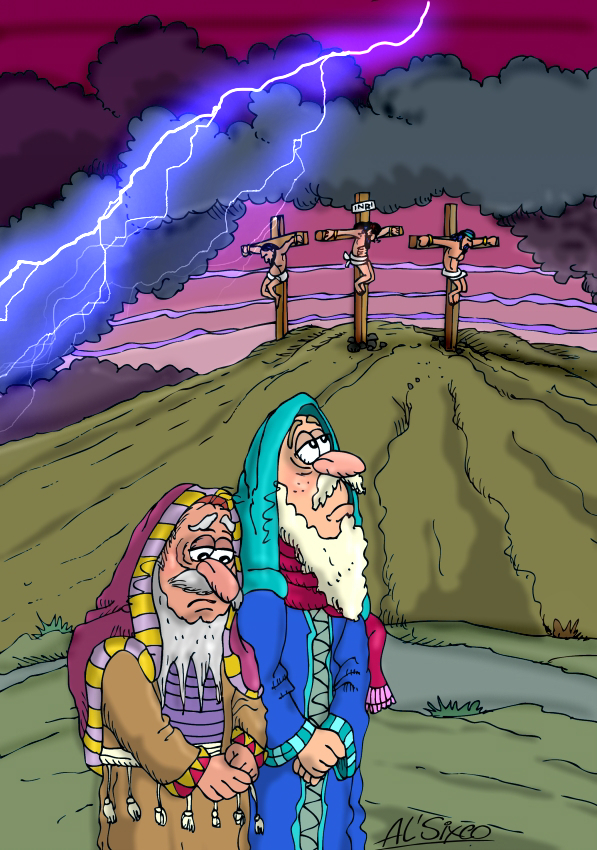 Discípulosen secreto
Nicodemoy
José deArimatea
25
José de Arimateapidió a Pilatoel cuerpo de Jesúspara sepultarlo.
26
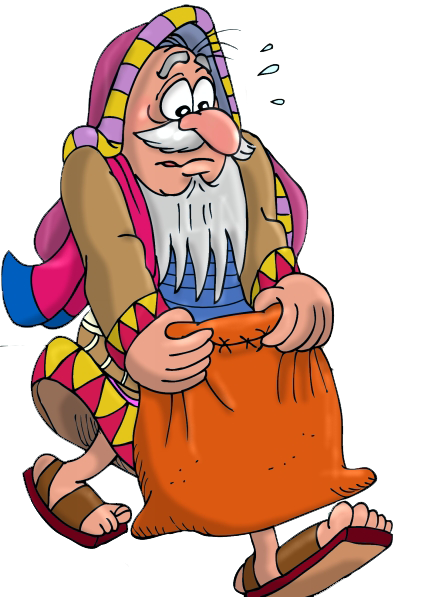 Nicodemo llevó como cien libras
de especias aromáticaspara envolverel cuerpo de Jesús.
27
28
29
Después de envolverel cuerpo de Jesúslo pusieron enun sepulcro nuevo.
30
31
Con gran tristezase alejaron del sepulcro.
.¡Jesúsestaba muerto!
32
33
Sin duda Nicodemo recordabala noche en que visitó a Jesús,¡y su vida cambió!
34
35
¡Nicodemonació de nuevo!
36
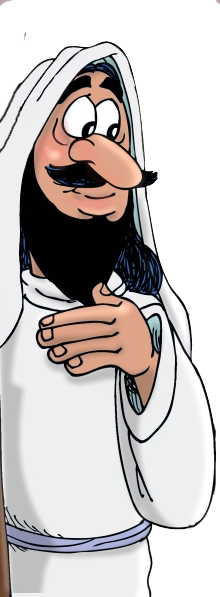 Nicodemo recibió a Jesús como su Señor y Salvador.
37
¡Ahora la esperanzade su vidahabía muerto!
¡Ahora la esperanzade su vidahabía muerto!
38
¡Pero Jesúsresucitó!
39
40
Para Nicodemo y para ti,
¡Jesús es la esperanzade vida!
41
Todo aquel que vivey cree en mí, no morirá eternamente.Juan 11:26
42
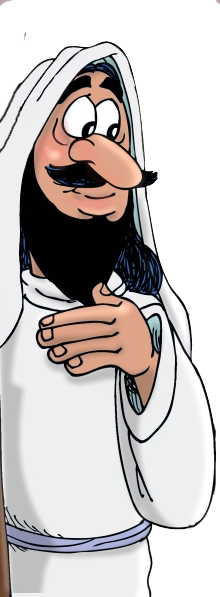 ¿Crees en Jesús?
¿Crees en Jesús?
43
Porque de tal maneraamó Dios al mundo,que ha dadoa su Hijo unigénito,
44
para que todo aquelque en él cree,no se pierda,mas tenga vida eterna.
45
©2014 hermanamargarita.com
Texto: KerstinAnderas-Lundquist
Arte: Absalóm-León Sixco
Texto bíblico: RVR-1960










Juan 3:1-21; 7:32-52; 19:38-42
46